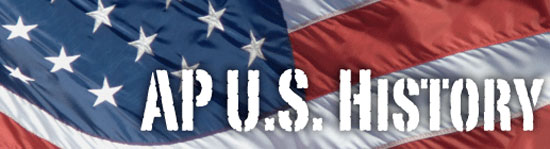 DBQ
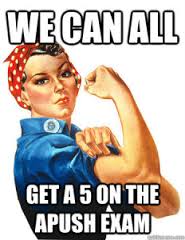 How to write it
Historical Thinking Skills:
Historical causation
Patters of change and continuity over time
Comparison
Interpretation
Periodization (ex: why do historians use certain names for a period)
All DBQs will ALWAYS assess the historical thinking skills of:
Historical argumentation
Appropriate use of relevant historical evidence
Contextualization
synthesis
The Basics
You must formulate a thesis that answers ALL parts of the question AND support it with historical evidence.

The Documents:  You must analyze and synthesize historical sources AND include outside information as historical evidence to support your thesis.
A. Thesis & Argument Development
1 Point
Presents a thesis that makes a historically defensible claim and responds to all parts of the question.  The thesis must consist of one or more sentences located in one place, either in the introduction or the conclusion.
PUT IT IN THE INTRO!!!
Thesis must be strong, direct, & to the point.
A. Thesis & Argument Development
1 Point
Develop and supports a cohesive argument that recognizes and accounts for historical complexity by explicitly illustrating relationships among historical evidence such as contradiction, corroboration, and/or qualification.
THIS HAS TO BE DONE THROUGHOUT YOUR ESSAY
BE SURE TO ANSWER THE PROMPT!
Stick to the question.
ANSWER ALL PARTS
What the DBQ is not…
An essay about the documents!
You are NOT going to write an essay in which you say... “Document 1 is about this” and “Document 2 is about this”
The documents exist to provide EVIDENCE to support your thesis.
DO NOT summarize them, quote them, or explain them.  
MAKE CONNECTIONS BETWEEN THEM to support your claim.
B. Document Analysis (2 points)
1 Point
Utilizes the content of at least six of the documents to support the stated thesis or a relevant argument

1 Point for Extended Analysis
Explains the significance of (1) the author’s point of view, (2) author’s purpose, (3) historical context, and/or (4) audience for at least four documents.
HIPPO is our ACRONYM
H.I.P.P.O
Historical Context
Intended Audience
Point of View
Purpose
C. Using Evidence Beyond the Documents (2 Points)
Provide Historical Background!

Contextualization: 1 point
Situates the argument by explaining the broader historical events, developments, or processes immediately relevant to the question.
Needs to be multiple sentences!  
Should be done in your Introduction!!
Must use OUTSIDE INFORMATION when supporting your thesis.
C. Using Evidence Beyond the Documents (2 Points)
Include Outside Information

Evidence Beyond the Documents: 1 point
Provides an example or additional piece of specific evidence beyond those found in the documents to support or qualify the argument.
2 solid pieces of info.
You can’t just mention it briefly but rather connect it to how it supports your argument.
D. Synthesis (1 point)
Extends the argument by explaining the connections between the argument and ONE of the following:
1.  A development in a DIFFERENT historical period, situation, era, or geographical area.
OR
2. A course theme and/or approach to history that is not the focus of the essay (such as political, economic social, cultural, or intellectual history).
Overview
1st Paragraph
Contextualization (1 point)
End of 1at introduce your complex thesis (1-2pts) 
Body Paragraphs
Proving your thesis with historical evidence
Use of at least 6 docs to support your thesis (1 pt)
Specific HIPP analysis of at least 4 docs (1pt)
Outside information (1 point)
Closing Paragraph
Synthesis (1 point) – connecting to a diff. time period or topic.
Let’s Practice
Blue Card – Contextualization
Yellow Card – Thesis
White Cards 
1 per document 
Write 1-2 sentences connecting the content to the Thesis
Write a HIPP statement
3 sentences MAX
Purple Card is the Synthesis
Putting it all together
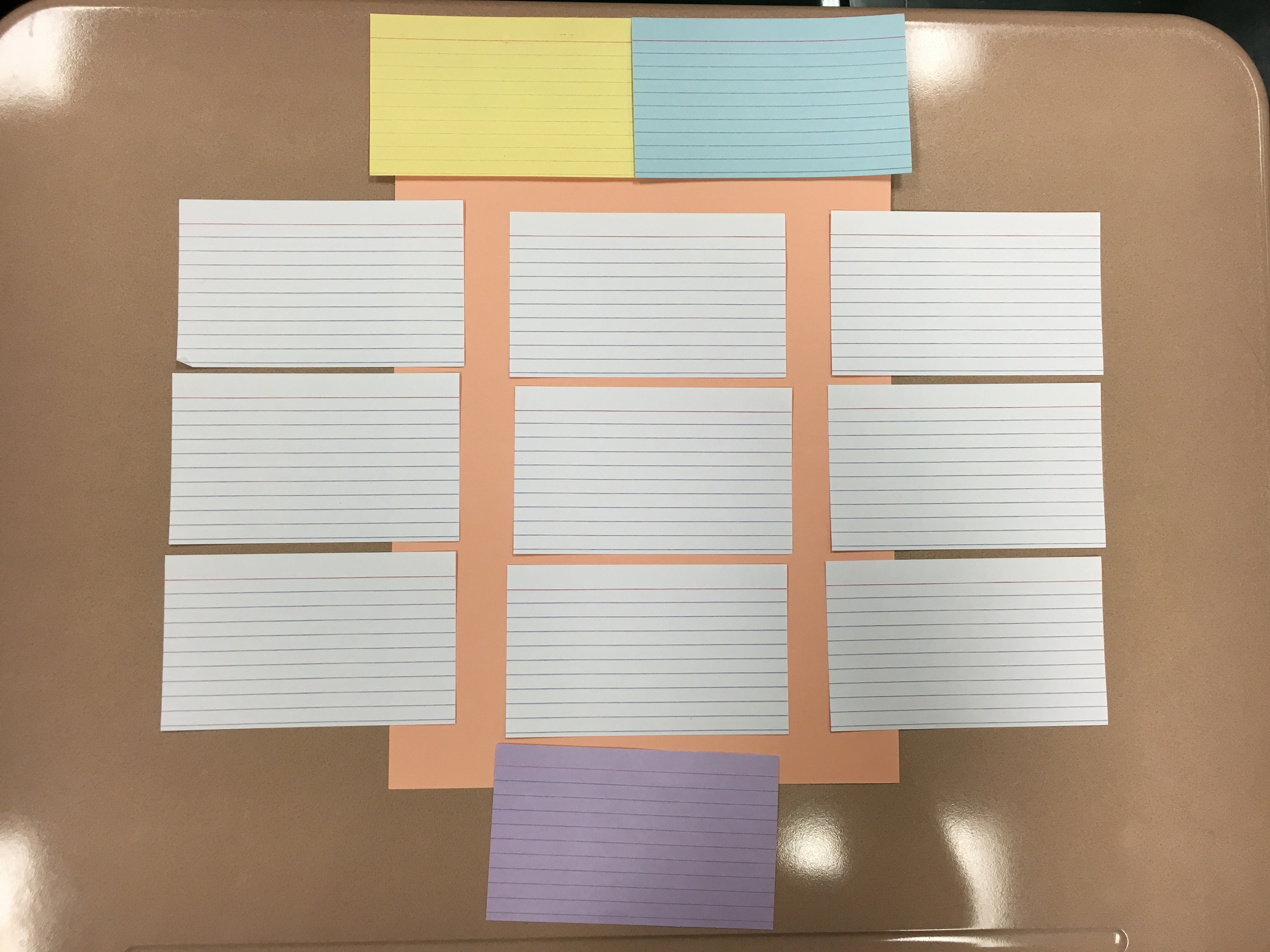 Thesis
Contextualization
Group 3

Doc’s
Group 1
Doc’s
Group 2
Doc’s
Group 3
Doc’s
Group 2

Doc’s
Synthesis